Deelnemen gebruiken
Grote Vergadering 15-4-2017
Veerle
deelnemen.hartbovenhard.be
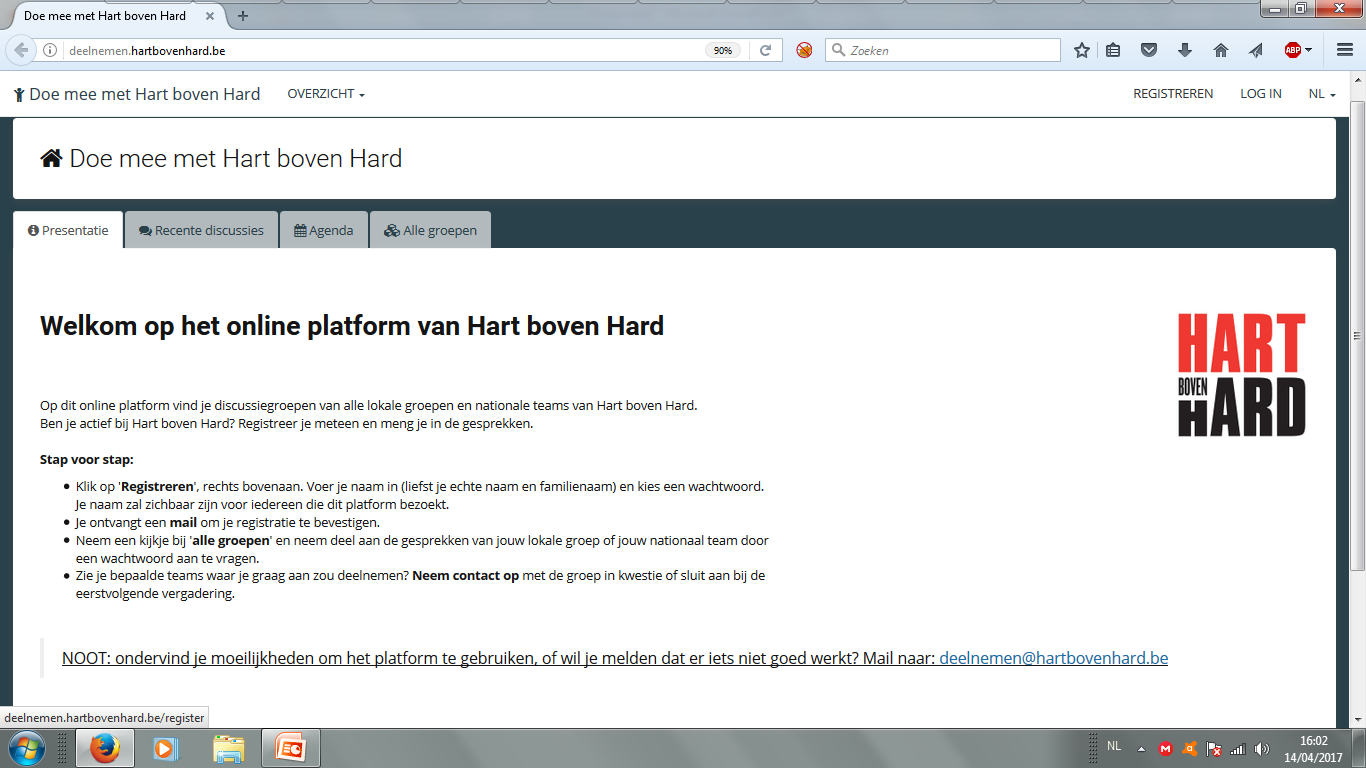 Registreren
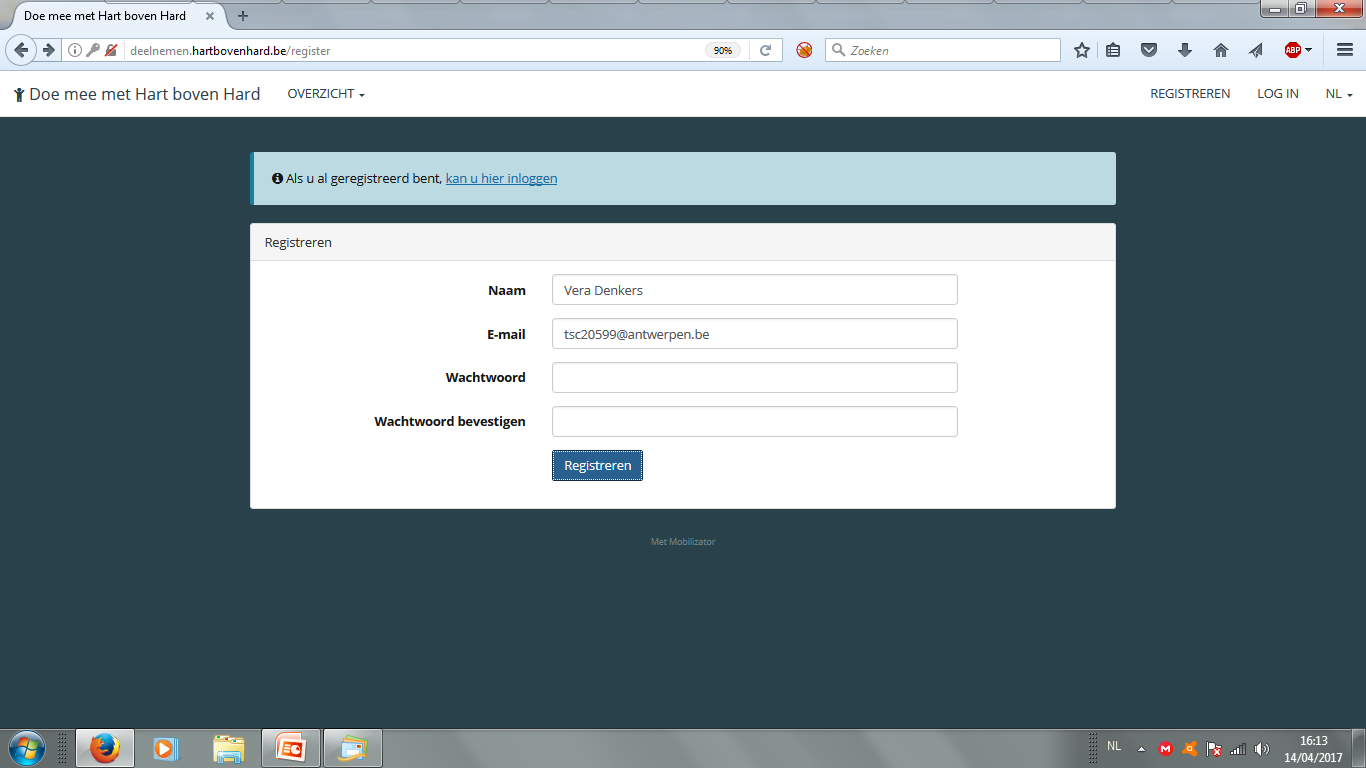 Bevestigen
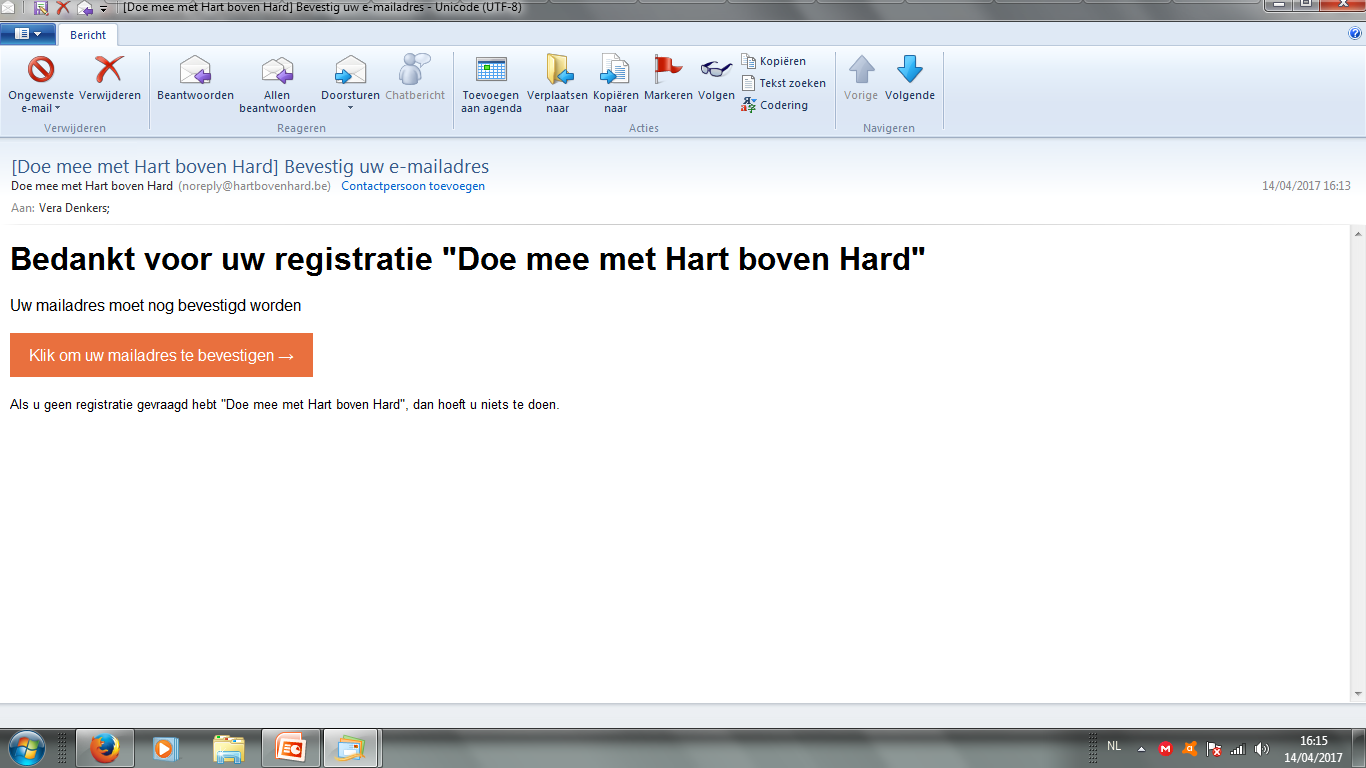 Inloggen 1
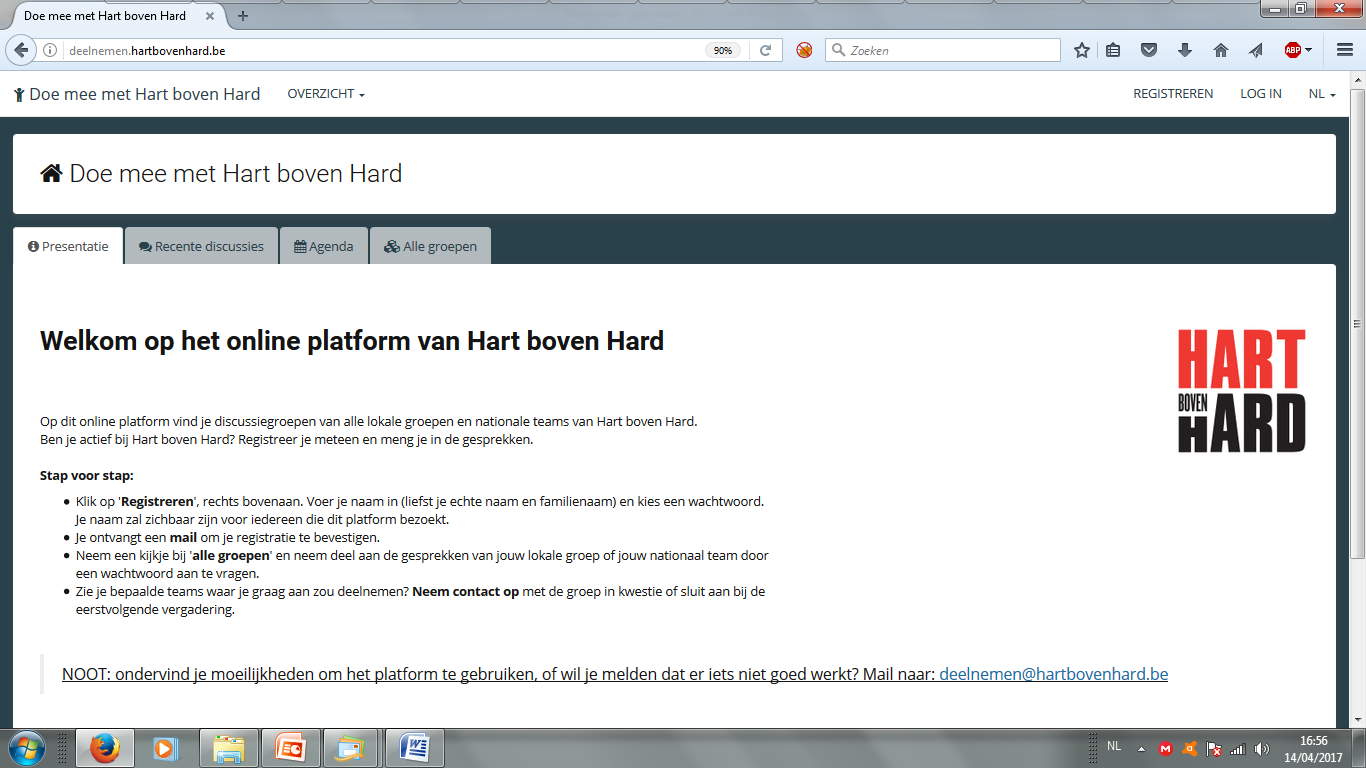 Inloggen 2
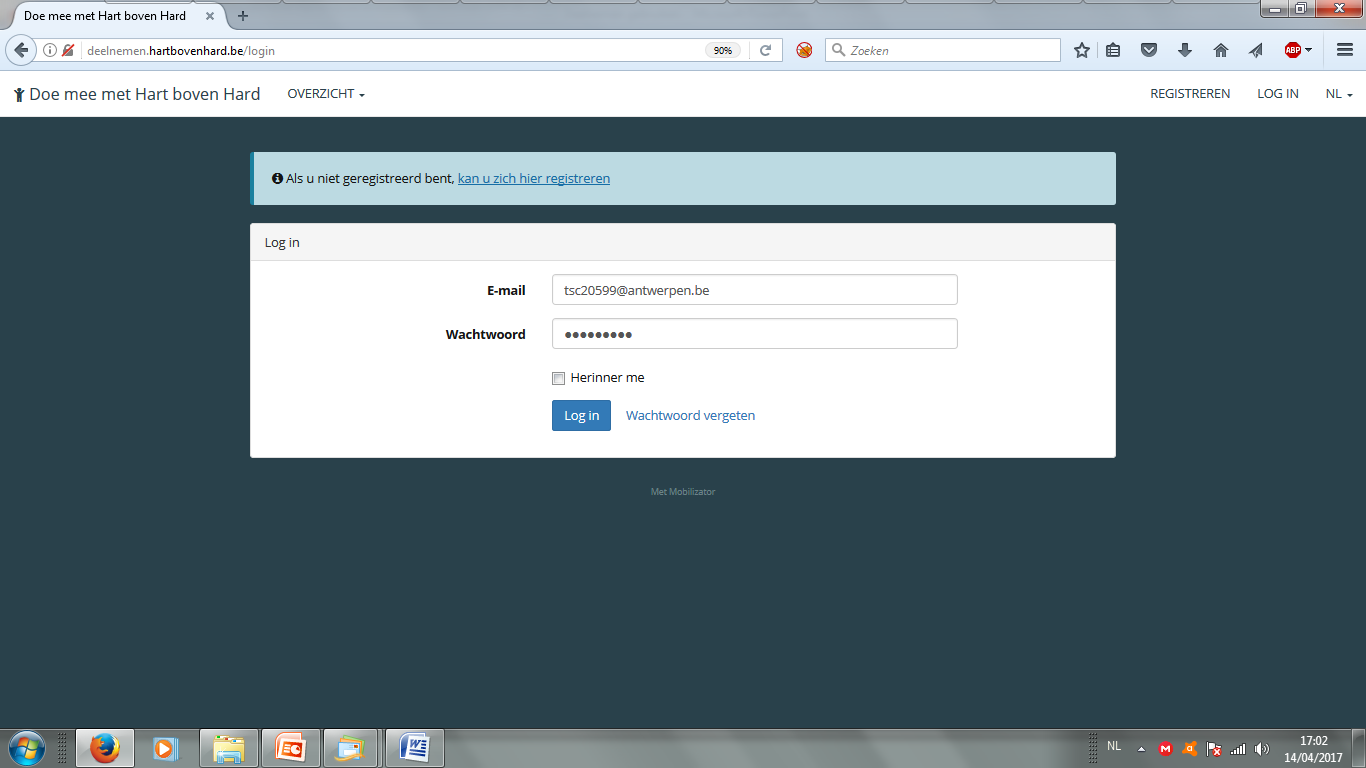 Groepen verkennen
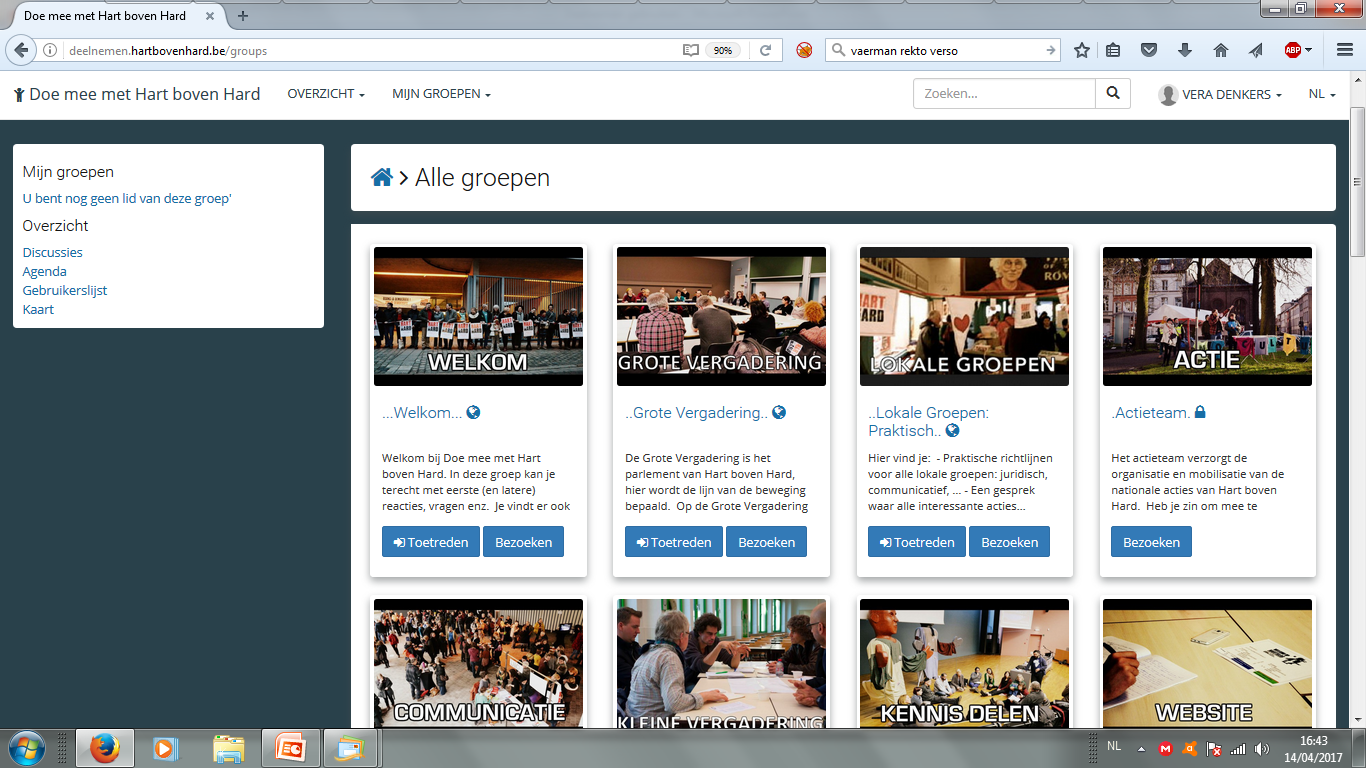 Lid worden van een besloten groep
Registreer je
Stuur een mail naar arno[punt]kempynck[apenstaartje]gmail[punt]com of veerle[punt]duflou[apenstaartje]antwerpen[punt]be  met de naam die je op Deelnemen gebruikt en de vraag om lid te worden van bvb. de groep Normaliteitsverklaring
Wacht op een bevestigingsmail
Zodra je lid bent, kan je deelnemen aan discussies in de besloten groep
Groep Normaliteitsverklaring 1
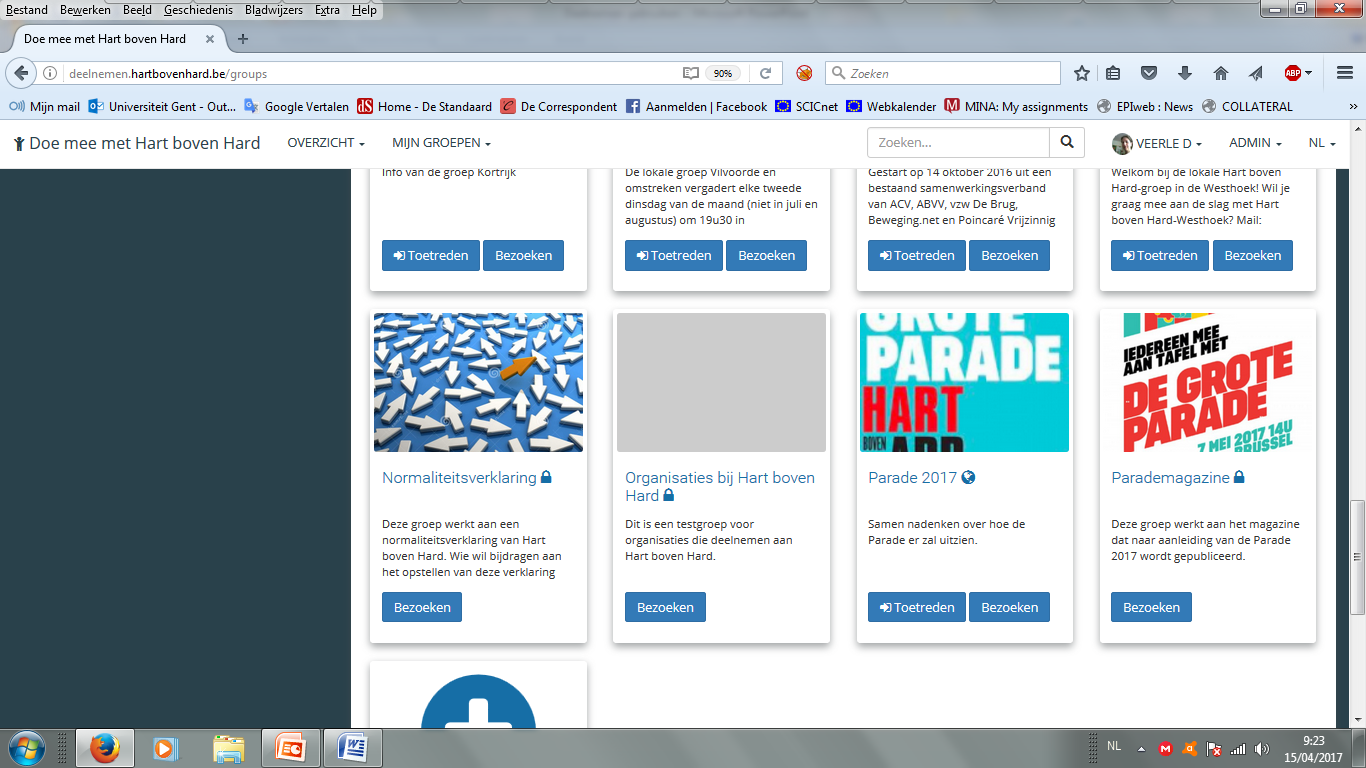 Groep Normaliteitsverklaring 2
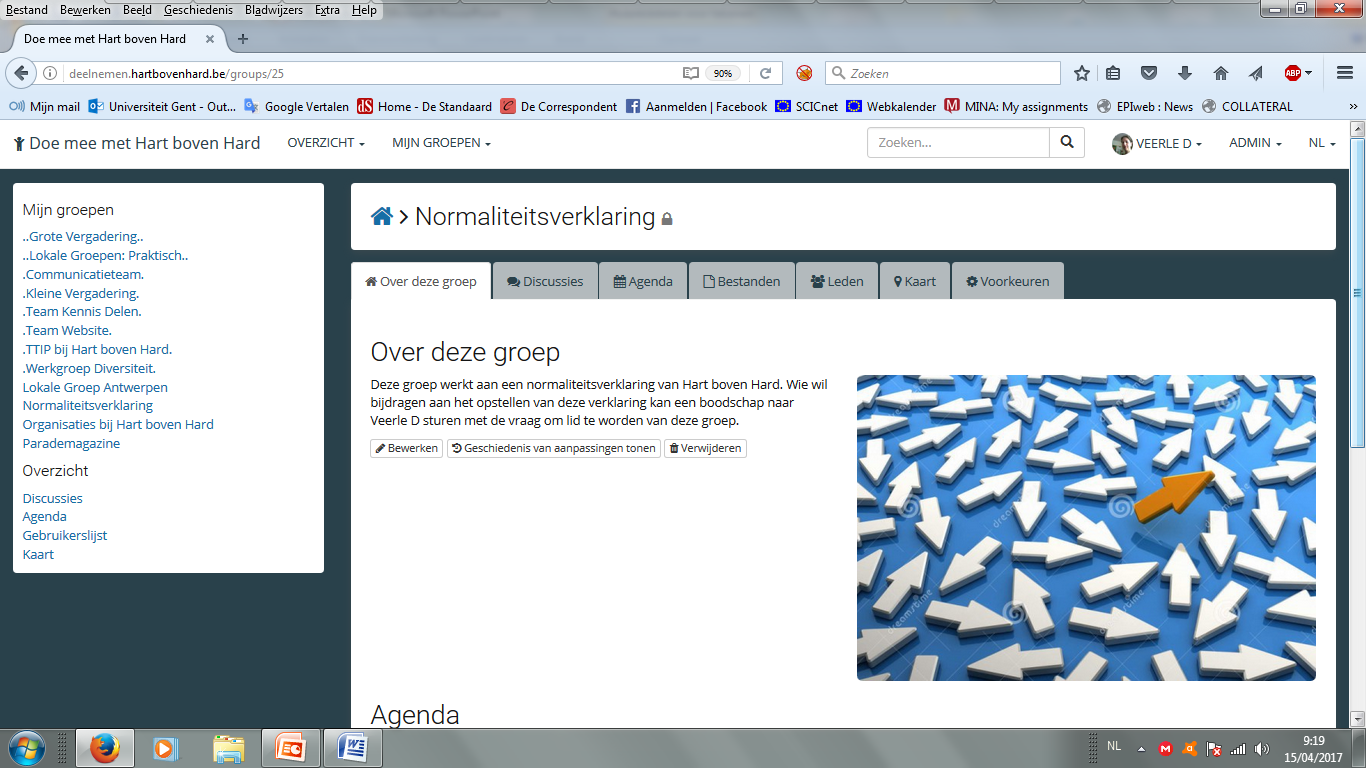 Voorkeuren voor groep instellen
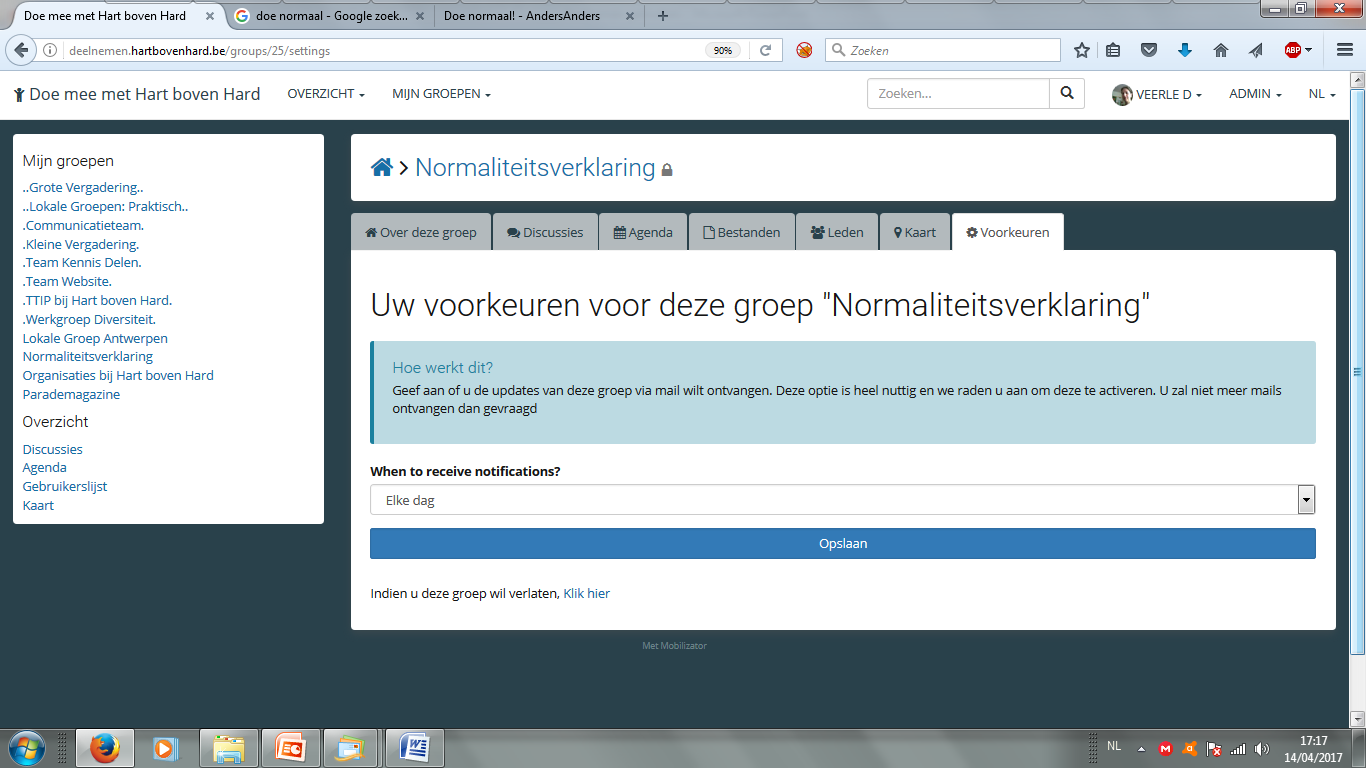 Deelnemen aan discussie 1
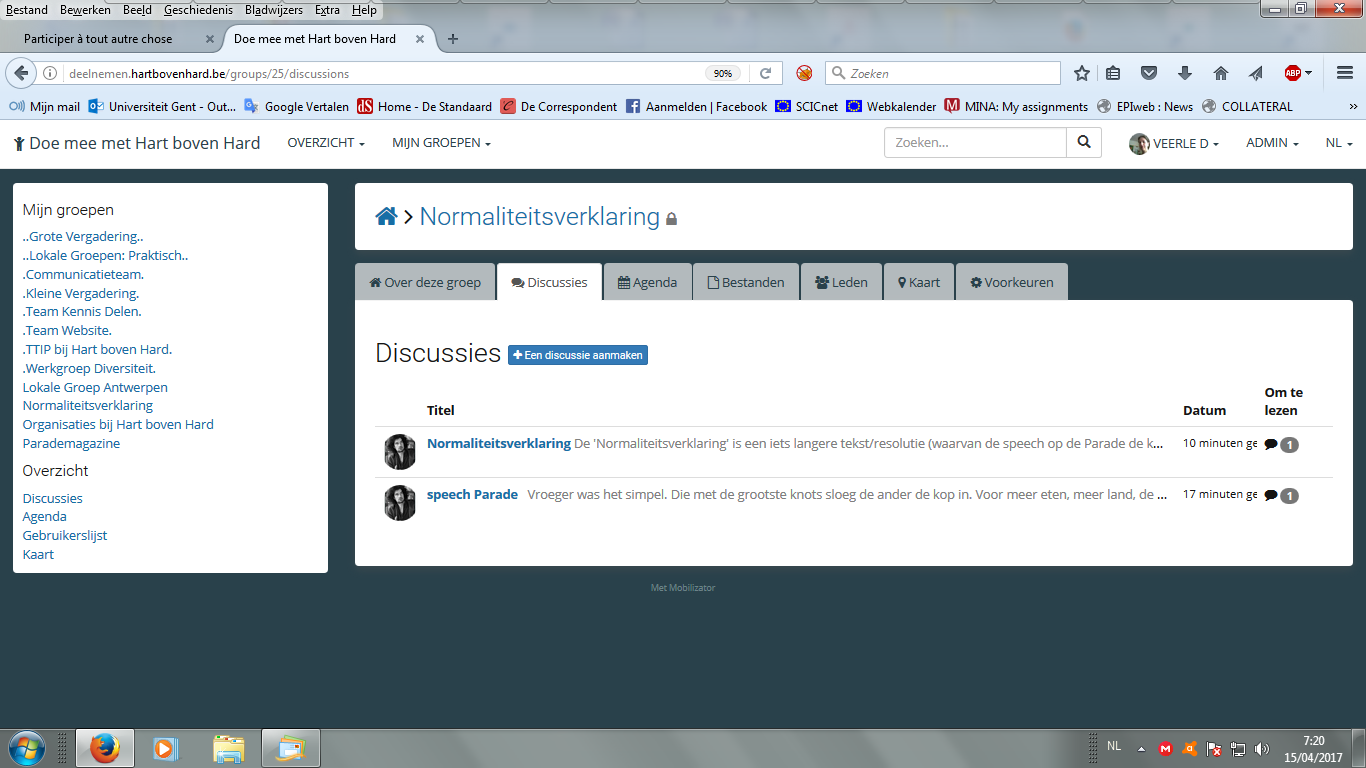 Deelnemen aan discussie 2
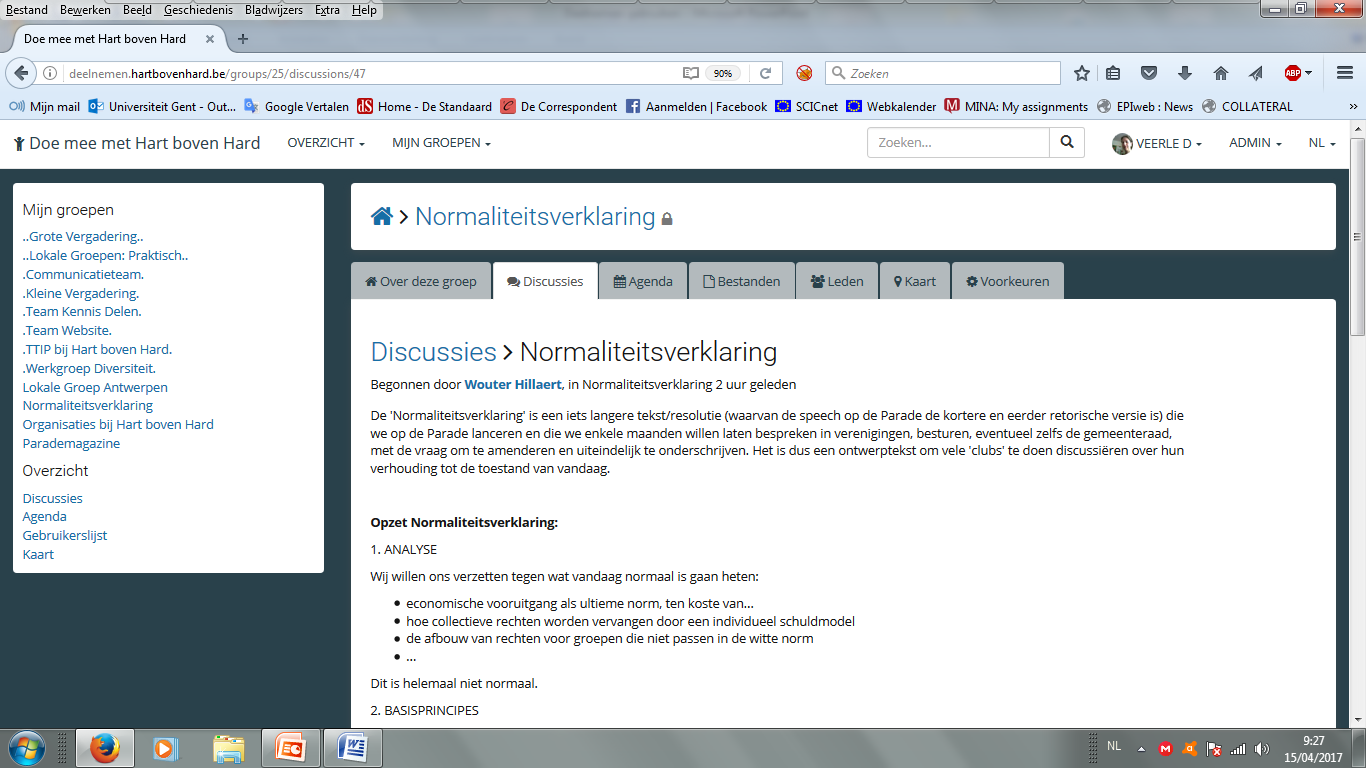 Deelnemen aan discussie 3
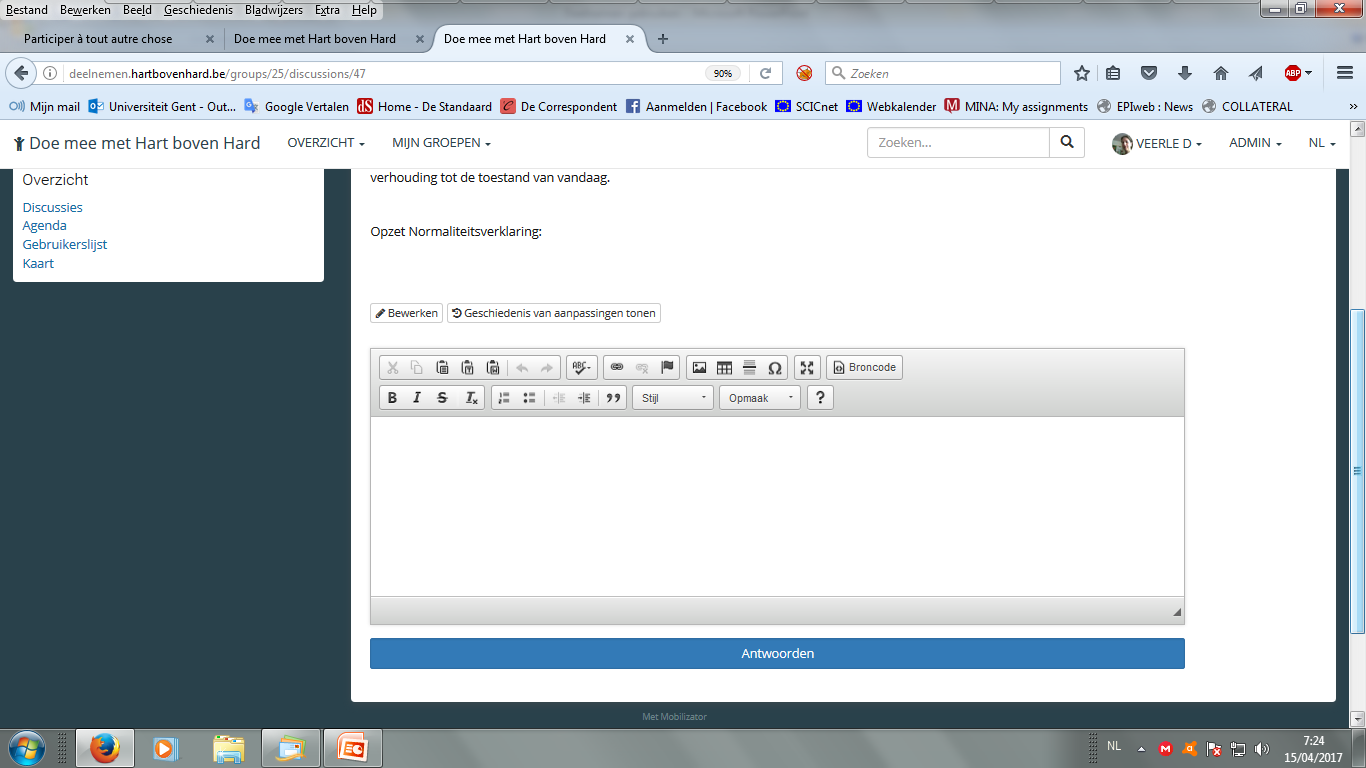 hier een reactie typen
VRAGEN?

veerle[punt]duflou[apenstaartje]antwerpen[punt]be